19F(g,a)15N Measurementat JLab Injector
March 9, 2016
1
Outline
Measuring 19F(g,a)15N at HIGS
GEANT4 Model 
Gamma Flux
Expected Rate for C2F6 
Expected Number of Bubbles
Penfold-Leiss Unfolding
Systematic Errors
JLab Projected Data
Remarks
2
Measuring 19F(g,a)15N at HIGS
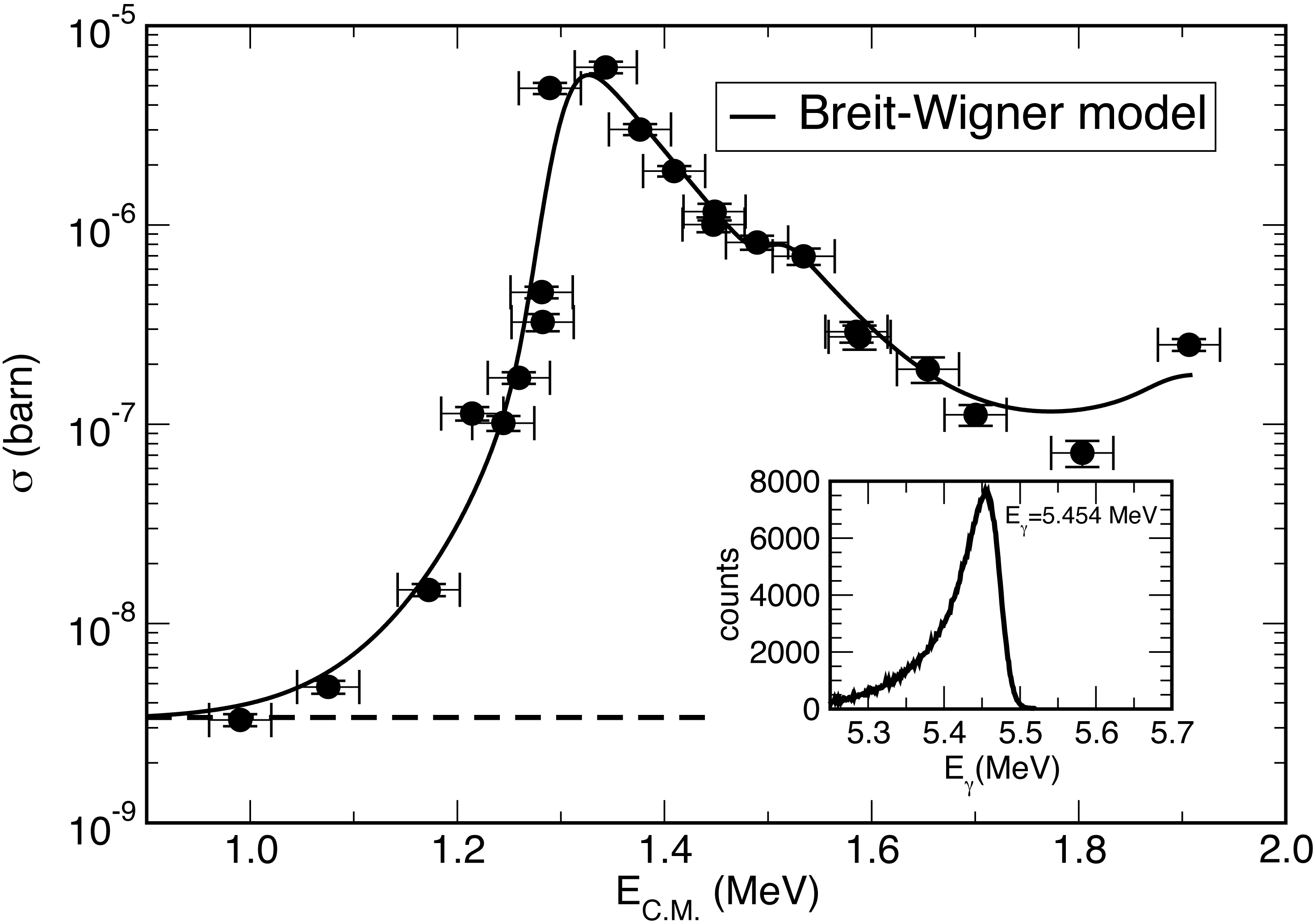 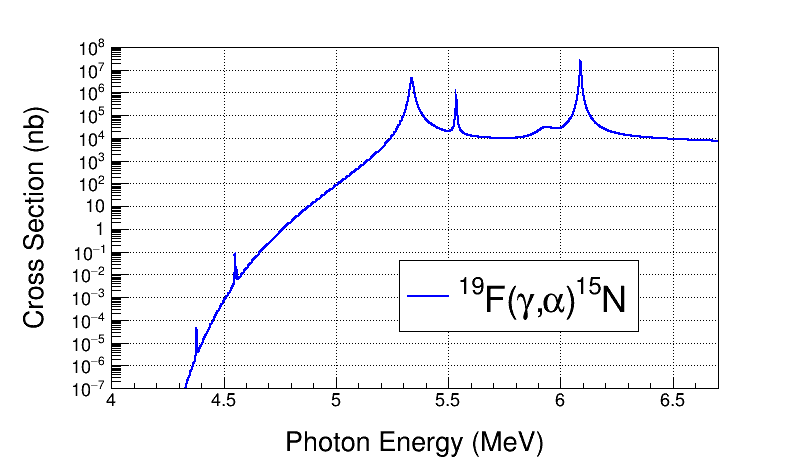 MeV
3
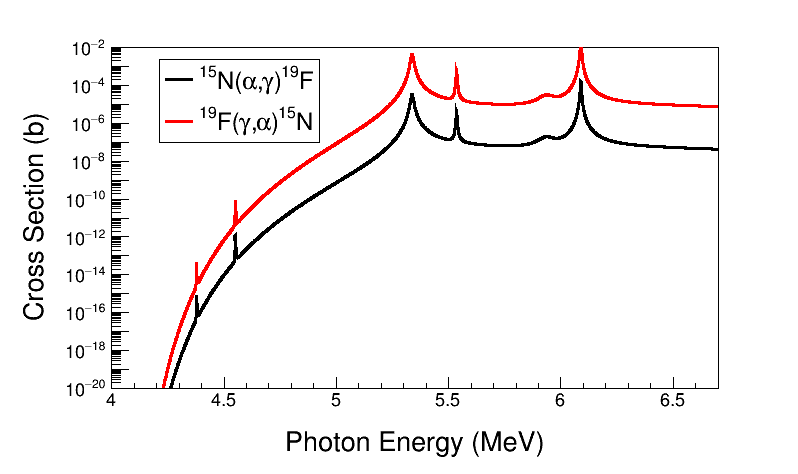 4
Geant4 Model
Gap between radiator and collimator = 0.6 inches
Distance between radiator and center of glass cell     = 14.0 inches
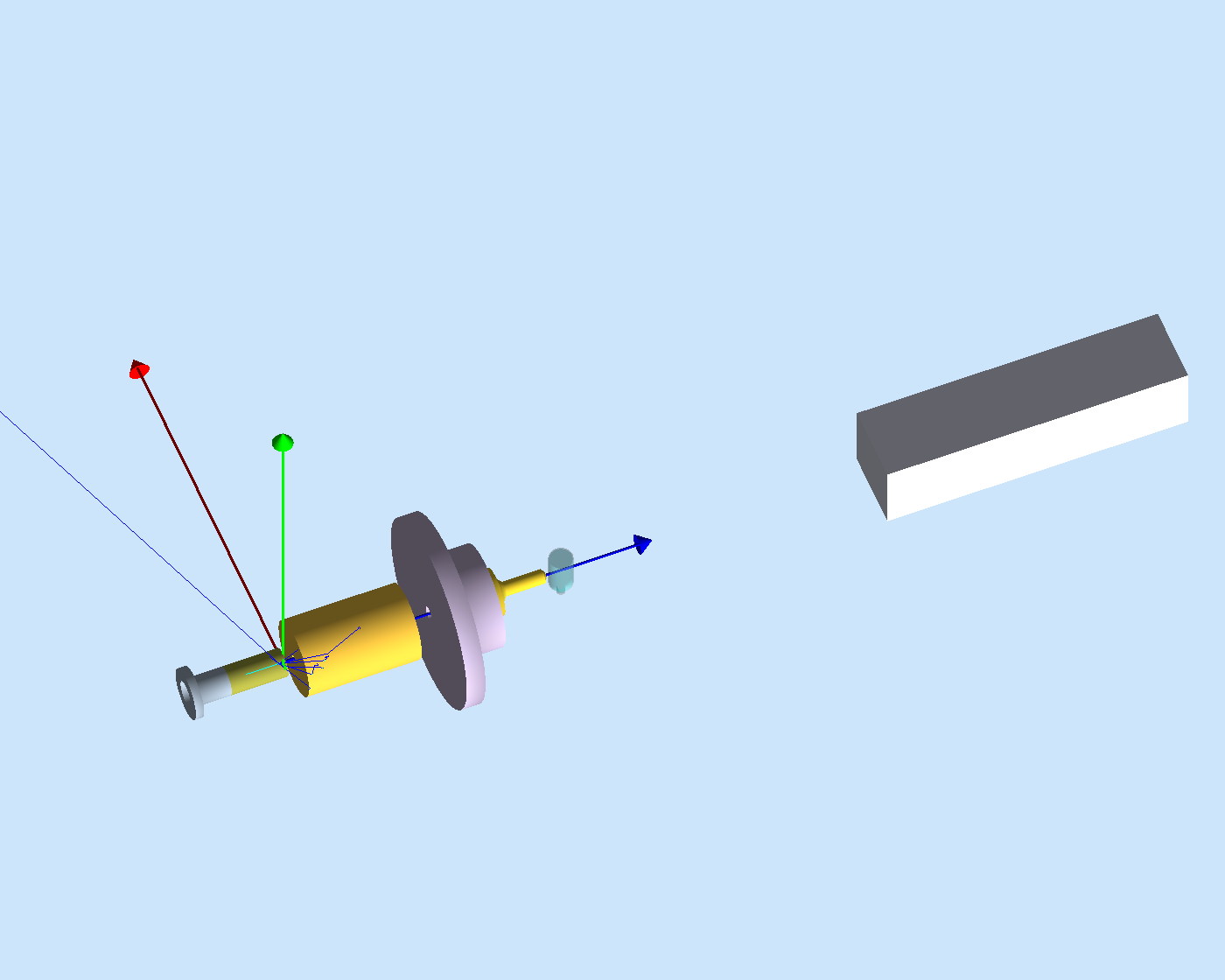 5
Gamma Flux
Forward flux from radiator
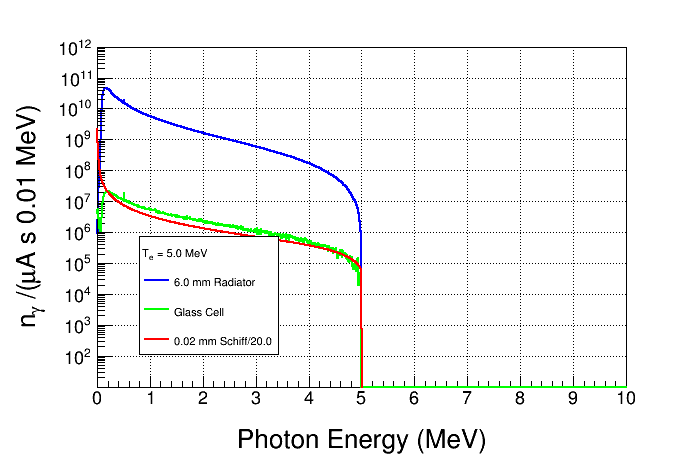 Flux entering glass cell
6
Expected Rate for C2F6
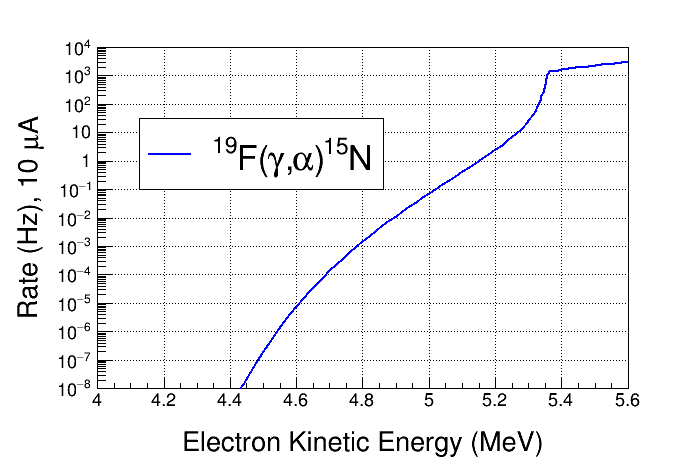 7
Expected Number of Bubbles
Cosmic background rate in chamber fiducial volume at JLab Injector is about 10-3 Hz (or 1 event every 15 minutes)
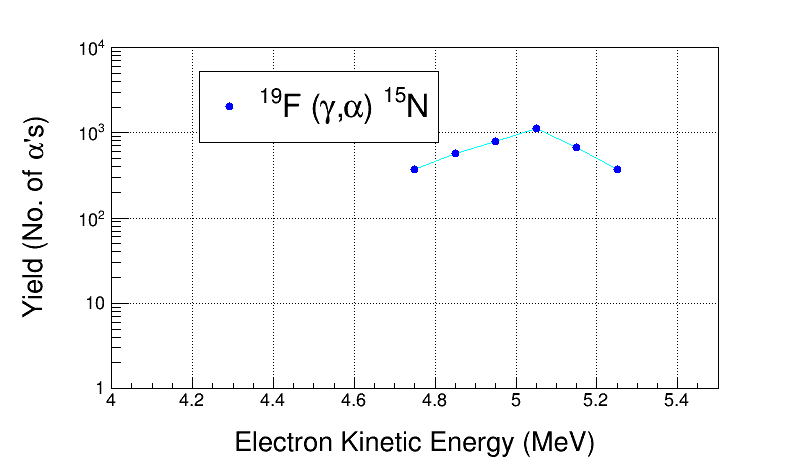 8
Penfold-Leiss Unfolding
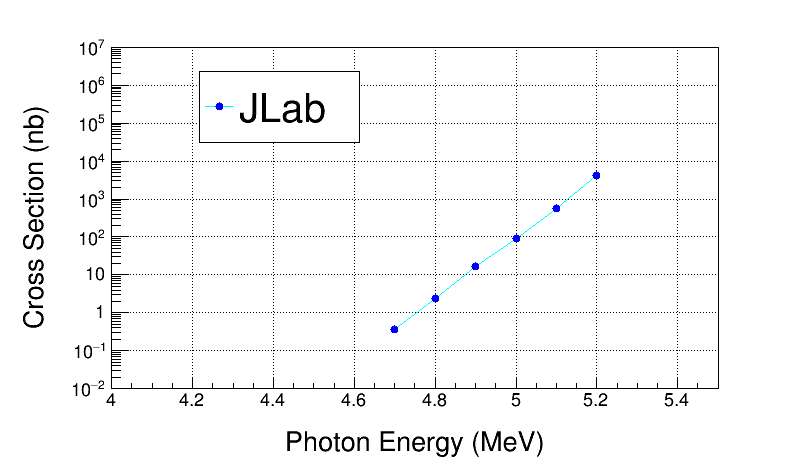 9
Energy Systematic Error
For absolute beam energy uncertainty of δE (= 0.1%) and zero relative beam energy uncertainty:
This is the cross section dependence on energy
Accounted for dNij due to energy error when calculating dyi
10
Other Systematic Errors
11
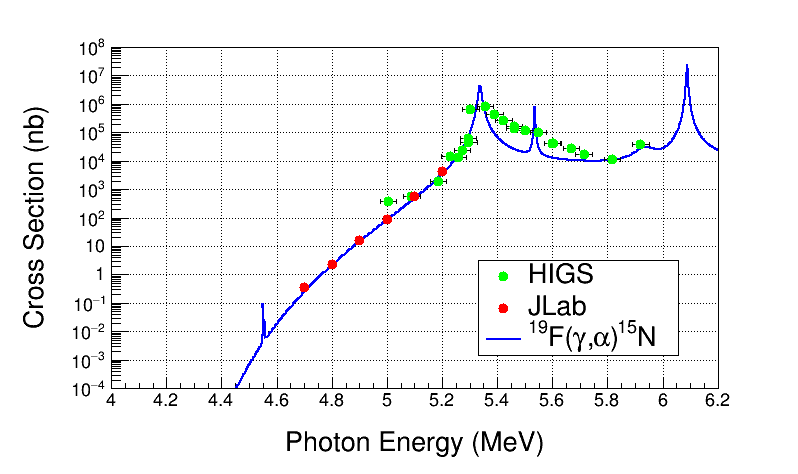 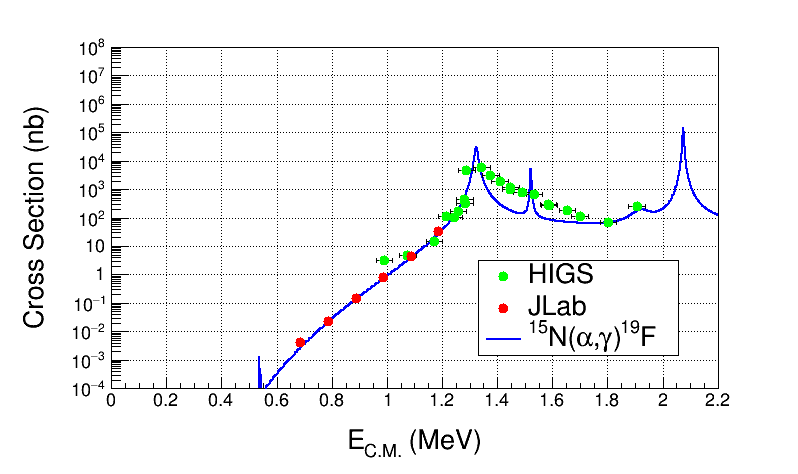 12
Remarks
We are only approved to 10 μA, we will need 50 μA.
13